AURA Meeting
February 24, 2016
Welcome
Christopher Denman, MRA, CRA
Assistant Director, Contracts
Housekeeping Items
ITV Groups
Please mute microphones


Presenters
Repeat questions in mic
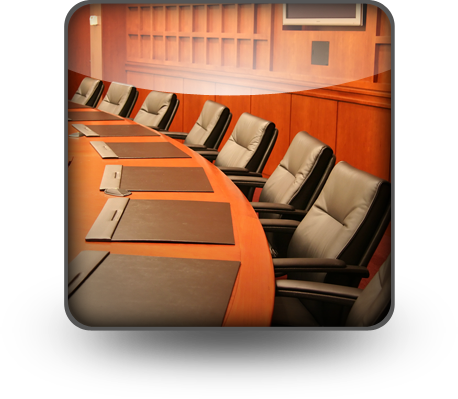 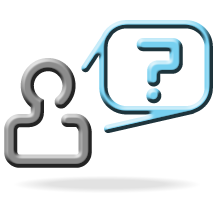 Website Spotlight
Troy Roberson
Systems & Reporting Specialist
Website Spotlight
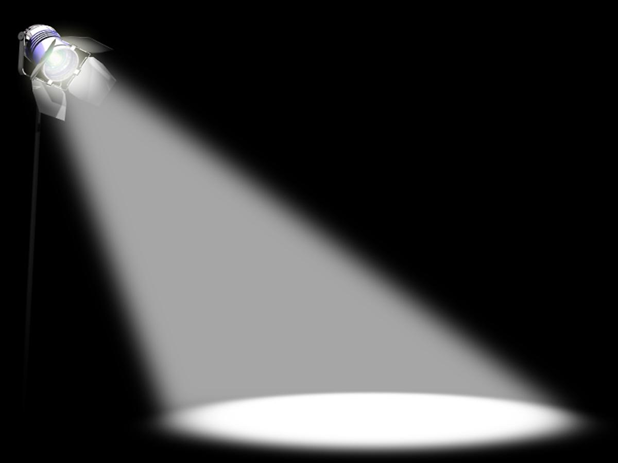 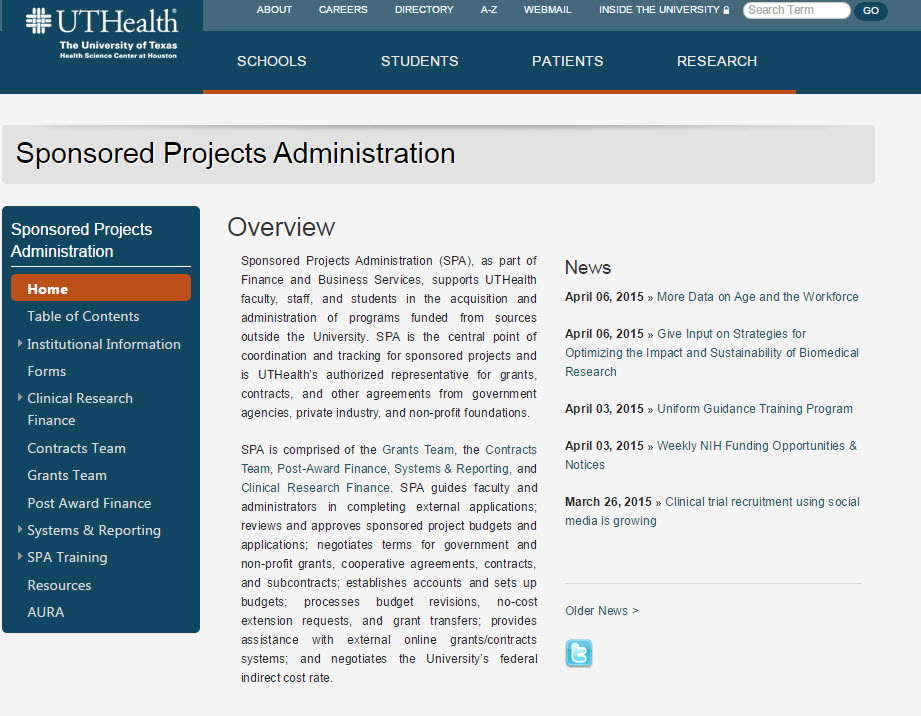 SPA Training Course
Amaris Ogu, MBA
Supervisor, Systems & Reporting
SPA Training Course
SPA Training Course is Now An Annual Course!
Held in April 

More information here:
https://www.uth.edu/sponsored-projects-administration/training/internal.htm
SPA Training Course
Tues., April 12th through Thurs., April 14th 
8:30 a.m. to 4:30 p.m. each day 
$160 for all three days

Register at go.uth.edu/SPAregister 
 
For more information go to go.uth.edu/SPATrain
or email grp-spatraining@uthouston.edu
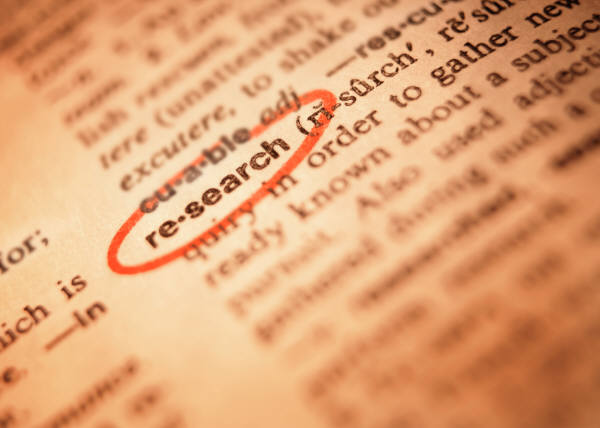 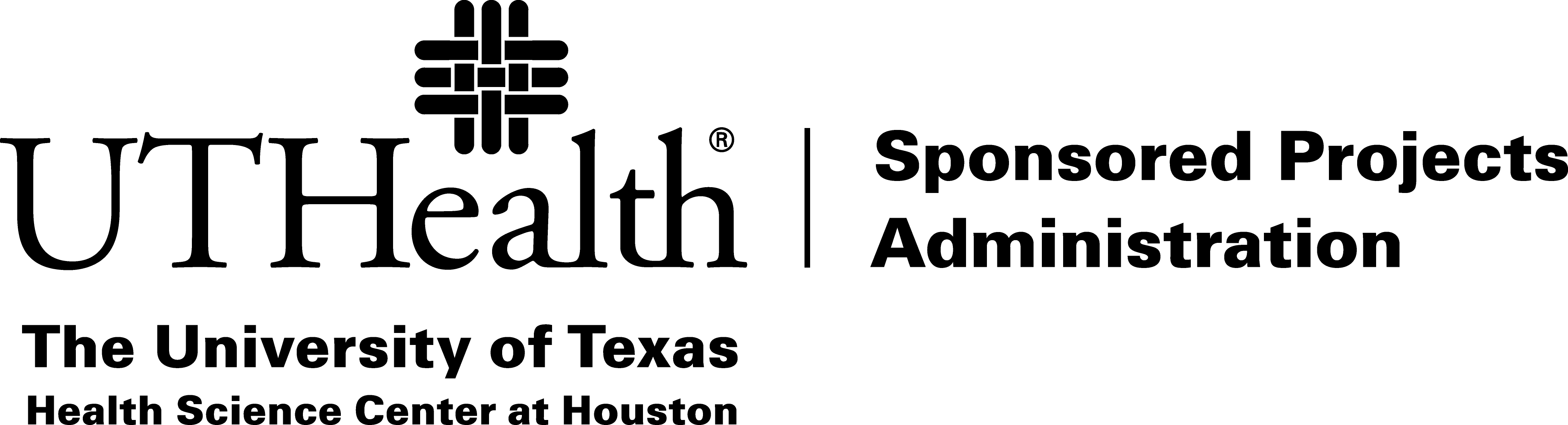 Review & Approval Form
Review of updates
Updates
Krystal Toups, CRA
Director, Grants
Sponsored Projects Administration
HOOP 64
HOOP 64 http://www.uthouston.edu/hoop/policy.htm?id=1447976 requires Sponsored Projects Administration(SPA) review proposals prior to their submission to an agency.  

The policy request that the administrative and financial portion of the application be submitted 10 days before the deadline.  

SPA is very flexible with the 10 day requirement, however we review proposals in the order of receipt.  

Late applications (<3 days) should arrive to our office with final A&F and in perfect condition (ex. no missing items or exception to policy)
Best Practices
Best Practices
Do not shop for answers 
Please be patient (we will respond to your voicemail and email)
Do not submit incomplete items
Designate a backup for urgent items if you are unavailable 
Do research your questions
NIH Updates
Now
May 25, 2016
October 2015
Soon
Clinical Research Finance (CRF)
Trae Rohan, MBA, CHRC
Sr. Clinical Research 
Financial Analyst
CRF Training
Lunch & Learn Sessions
Occur monthly 
Financial topics / CRF matters
Email notification distribution list
Request for topics and speakers welcome
CRF Training
CTRC New Employee Orientation Training
Occur quarterly 
Open to all, however registration required due to limited seating
Cover financial matters: Billing Risk Review, Coverage Analysis, Patient Registration, Billing, Reconciliation, and REDCap
Email notification distribution list
CRF Monitoring
CRF is currently monitoring 3 clinical trials in two different departments
Plan to monitor 2 to 3 studies each month for the remainder of the fiscal year
Initial notification includes PI and DMO
Following notice is sent to the research teams with a request for a meeting
CRF Update
Coverage Analysis will now only be accepted when the study has been submitted to iRIS for review
IRB approval is not required
Hot Topics
Statewide Single Audit results
Effort certification
Period of Availability – Guarantee accounts
SPA will more diligently follow-up on unreceived subawards. The department should do the same.
Hot Topics
Connect, Collaborate, Create
 http://influuent.utsystem.edu 
 Created by UTS to promote and expand research and innovation of UT faculty, promote increased collaboration, and facilitate public-private partnerships
 Can search 15,000 faculty research profiles, find content experts, explore collaborative networks, and find funding opportunities
Hot Topics
Faculty/staff required to disclose research sponsors

HB 1295 requires faculty to “conspicuously” disclose sponsors of research in public communications
Intent is to prevent anonymous sponsors from funding specific research activities; applies to research started before the bill was passed
Includes all types of sponsored research conducted under a grant/contract where payments or value of materials received through all grants/contracts is at least 50% of the cost of the research
Public communications means oral or written communication intended for public consumption
For questions, contact Christina Solis, Office of Legal Affairs, at Christina.F.Solis@uth.tmc.edu
Next Meeting:
May 25, 2016

Presentations & Schedule Posted at:
go.uth.edu/AURA